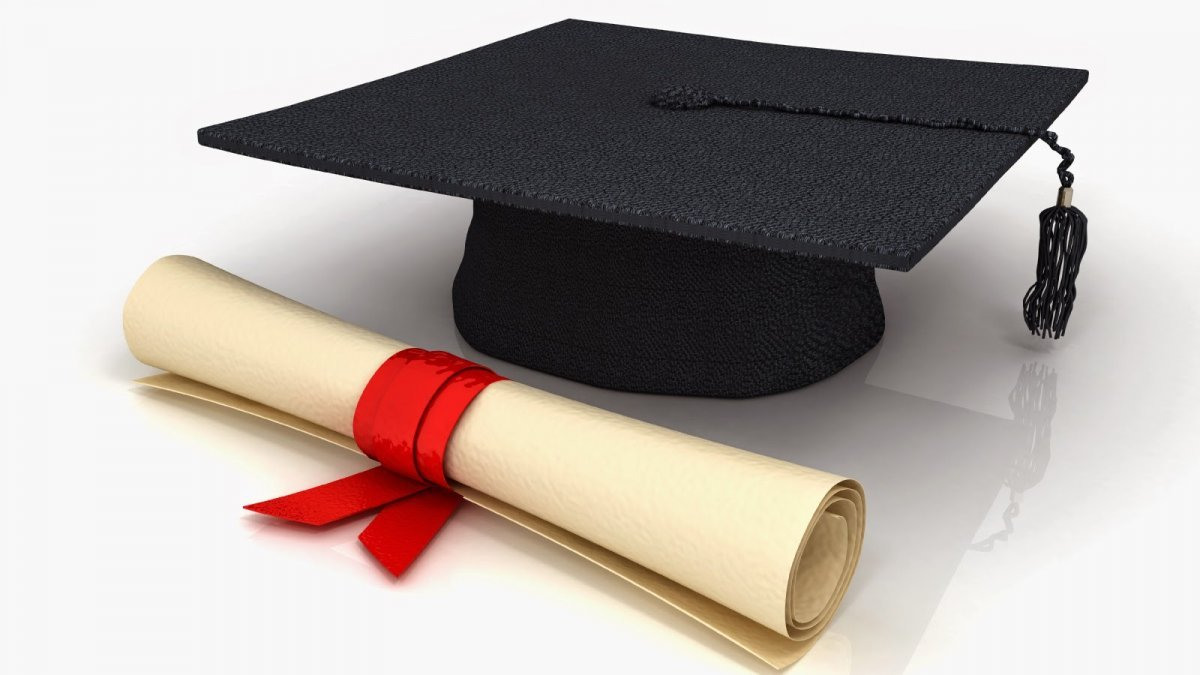 КАРЬЕРНАЯ КАРТА ВЫПУСКНИКОВ

НАПРАВЛЕНИЯ ПОДГОТОВКИ  
40.04.01 «ЮРИСПРУДЕНЦИЯ»

Магистерская программа «КОРПОРАТИВНОЕ ПРАВО»
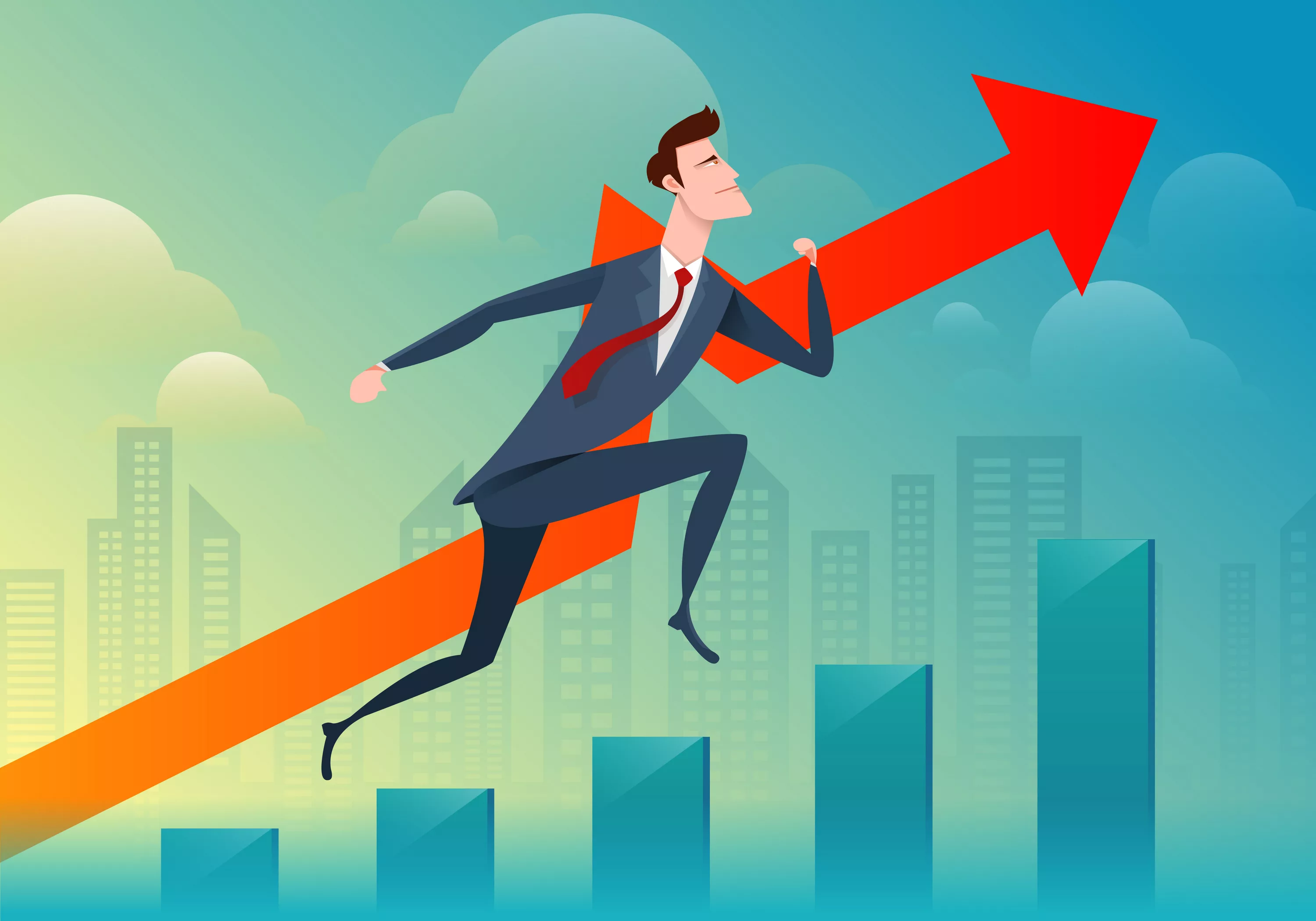 СОДЕРЖАНИЕ
ПЕРЕЧЕНЬ ОБЛАСТЕЙ ДЕЯТЕЛЬНОСТИ
Выпускник магистерской программы «Корпоративное право» может осуществлять профессиональную деятельность на предприятиях, в судах в качестве юристов, адвокатов, участвовать в рассмотрении судами гражданских дел в качестве прокурора, могут стать судьями, работать нотариусами, а также привлекаться к разрешению споров в качестве третейских судей или медиаторов. 
В рамках деятельности, решают следующие профессиональные задачи:
ВОЗМОЖНЫЕ ОБЛАСТИ ДЕЯТЕЛЬНОСТИ
КАРЬЕРНЫЙ ПУТЬ ВЫПУСКНИКА МАГИСТЕРСКОЙ ПРОГРАММЫ «КОРПОРАТИВНОЕ ПРАВО»
Директор по правовым вопросам/ Партнёр (в юридической фирме)
Руководитель правовой службы/ Руководитель практики (в юридической фирме
lead -  начальник юридического отдела
Судья Арбитражного суда РФ
Судья суда общей юрисдикции
Прокурор 
Нотариус
Научный сотрудник
senior - ведущий юрист / старший юрист по корпоративному праву
middle - юрист/ юрисконсульт по корпоративному праву
Выпускник
Корпоративный юрист -фрилансер
Собственник адвокатского бюро
Руководитель команды юристов в сфере бизнеса-фрилансеров
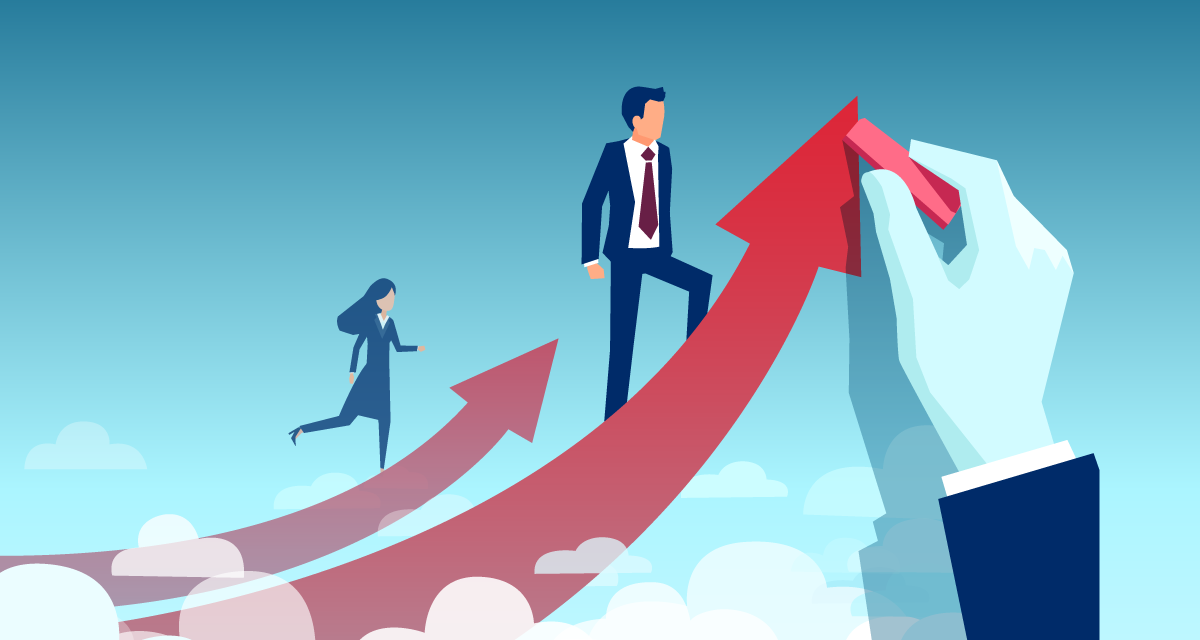 ВОЗМОЖНЫЕ КАРЬЕРНЫЕ ПУТИ
01 НЕОБХОДИМЫЕ ЗНАНИЯ, НАВЫКИ И ОПЫТ
Должность middle - юрист/ юрисконсульт по корпоративному праву
Требования к опыту работы: от 1 года
Ключевые требования: высшее образование; опыт судебной работы; отличные знание законодательной базы РФ; умение анализировать и работать с бухгалтерской и финансовой документацией.
Ключевые задачи/характеристики работы:
Разработка проектов договоров/документов правового характера; правовая экспертиза проектов договоров, представляемых контрагентами, принятие мер по разрешению разногласий по проектам договоров
Подготовка правовых заключений по вопросам, возникающим в деятельности организации, проектам нормативных актов, поступающим на отзыв
Консультирование сотрудников компании по правовым вопросам, возникающим при исполнении договоров
Разработка и актуализация нормативных актов компании
Представление интересов компании в судах и других органах; Мониторинг изменений законодательства РФ
Учет юридической документации.
Средняя зарплата: 50 000 - 100 000 руб

Должность senior - ведущий юрист / старший юрист по корпоративному праву
Требования к опыту работы: 3-6 лет
Ключевые требования: высшее образование; опыт судебной работы; отличные знание законодательной базы РФ; умение анализировать и работать с бухгалтерской и финансовой документацией; умение выстраивать работу в коллективе.
Ключевые задачи/характеристики работы: 
Контроль за соблюдением действующего законодательства в деятельности компании
Мониторинг текущих изменений законодательства, правовой анализ и обобщение законодательства, выработка стратегий действия компании в рамках законодательства и с учетом его изменений
Разработка типовых форм договоров, используемых в деятельности компании, подготовка заключений по правовым вопросам
Переговоры с контрагентами
Координация проведения комплексных юридических проверок компаний, включая подготовку отчета по результатам проверки
Средняя зарплата: от 100 000 руб.
02 НЕОБХОДИМЫЕ ЗНАНИЯ, НАВЫКИ И ОПЫТ
Должность lead -  начальник юридического отдела
Требования к опыту работы: от 6 лет
Ключевые требования: высшее образование; практика судебных дел; опыт организации или участия в организации работы юридического отдела
Ключевые задачи/характеристики работы: 
Формирование и реализация юридической стратегии развития и корпоративного управления
Руководство группой сотрудников, распределение и постановка задач, контроль выполнения
Полное юридическое сопровождение компании
Оптимизация и увеличение эффективности внутренних юридических ресурсов
Руководит научными работами студентов
Средняя зарплата: от 150 000 руб
Директор по правовым вопросам/ Партнёр (в юридической фирме)
Основное отличие директора по правовым вопросам от руководителя юридического отдела состоит в том, что у него в подчинении находятся отделы, он реже занимается непосредственно юридической деятельностью, а больше управляет и участвует в принятии бизнес-решений компании.
Требования:
 опыт работы от 10 лет
руководящий опыт работы от 5 лет
наличие менеджерских качеств.
Средняя зарплата: от 250 000 руб.
Перечень необходимых компетенций
КАЧЕСТВА, ОБЕСПЕЧИВАЮЩИЕ УСПЕШНОСТЬ ВЫПОЛНЕНИЯ ПРОФЕССИОНАЛЬНОЙ ДЕЯТЕЛЬНОСТИ ЮРИСТА ПО КОРПОРАТИВНОМУ ПРАВУ
ПЕРЕЧЕНЬ НЕОБХОДИМЫХ КАЧЕСТВ 
ЮРИСТА ПО КОРПОРАТИВНОМУ ПРАВУ
ВОЗМОЖНЫЕ РАБОТОДАТЕЛИ
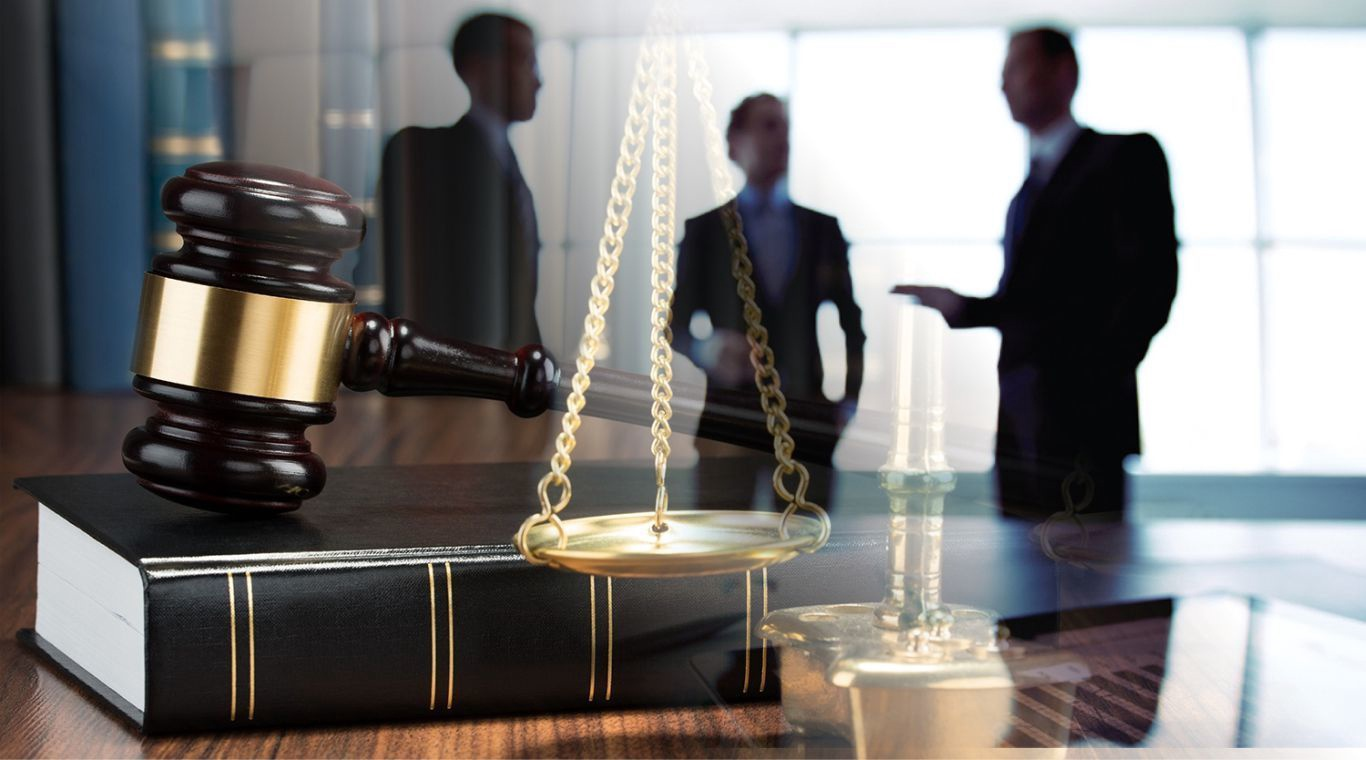 Арбитражные суды /Суды общей юрисдикции 
Банки / Финансовые компании / Страхование
Промышленность 
Недвижимость / Строительство 
Здравоохранение/ Фармацевтика
Государство
Управление экономической безопасности и противодействия коррупции МВД России 
Федеральные органы исполнительной власти 
Прокуратура /Следственный комитет
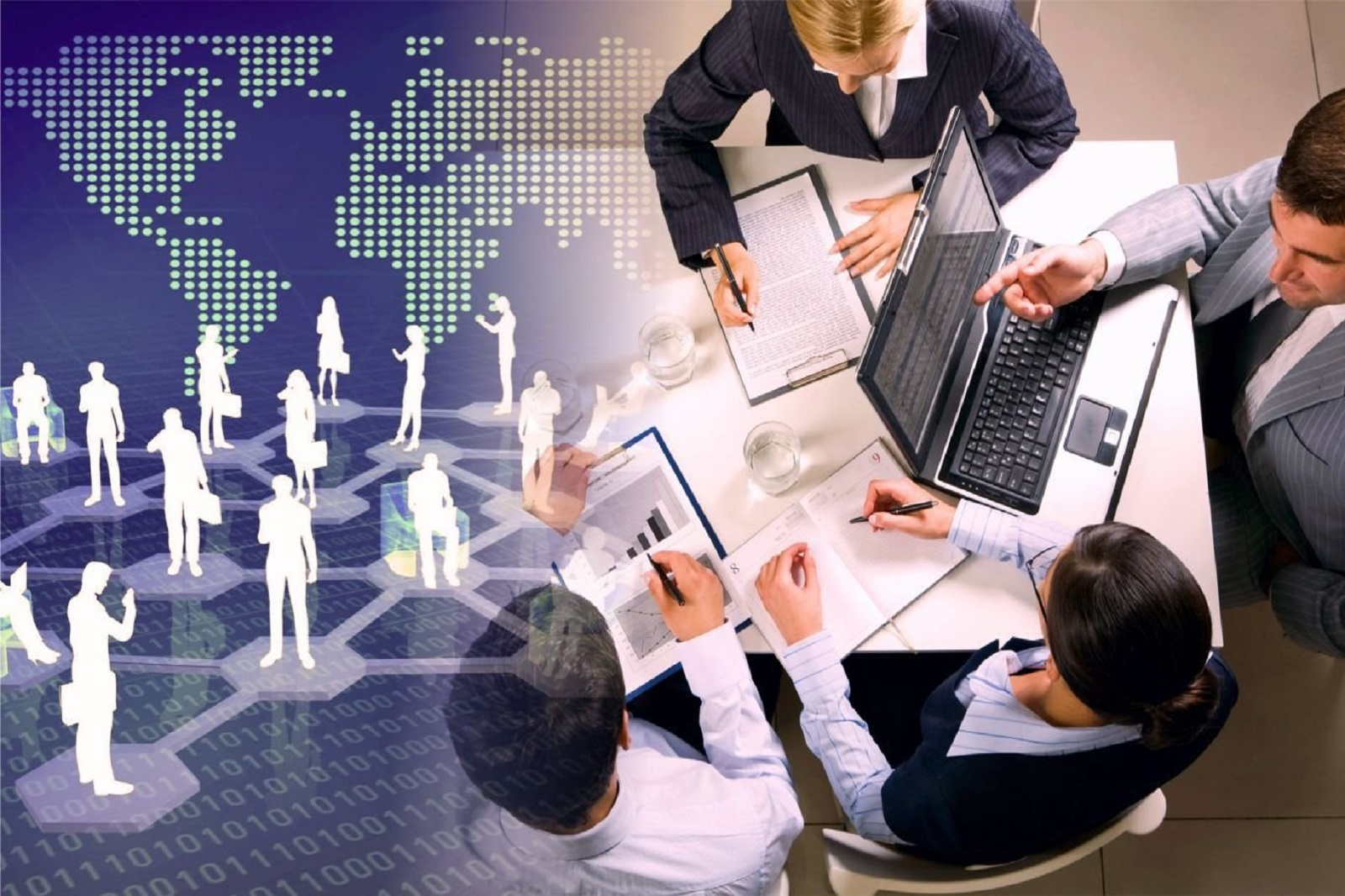